简洁毕业论文答辩
YOU CAN ADD YOUR TITLE HERE
答辩人：骆可可
1
2
3
4
论文背景简介
研究过程简介
遗留问题探讨
论文归纳总结
目录
CONTENTS
1
论文背景简介
YOU CAN ADD YOUR TITLE HERE
论文背景研究
A designer can use default text to simulate what text would look like. If it is not real text. If it is not real text. A designer can use default text to simulate what text would look like. If it is not real text. If it is not real text. A designer can use default text to simulate what text would look like. If it is not real text. If it is not real text.
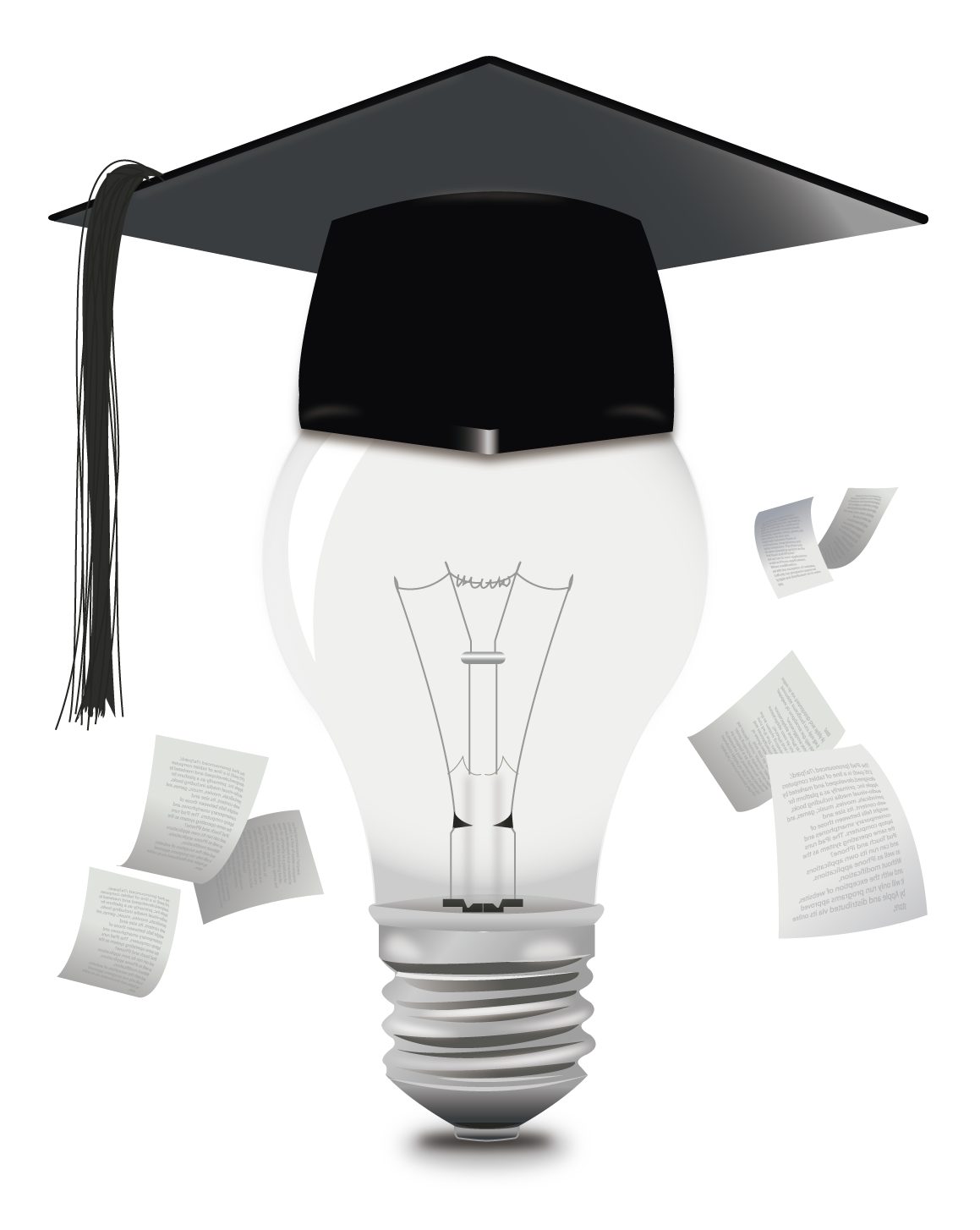 A designer can use default text to simulate what text would look like. If it is not real text. A designer can use default text to simulate what text would look like. If it is not real text. A designer can use default text to simulate what text would look like. If it is not real text. A designer can use default text to simulate what text would look like.
YOUR TEXT
YOUR TEXT
YOUR TEXT
YOUR TEXT
03
04
01
02
A designer can use default text to simulate what text would look like.
A designer can use default text to simulate what text would look like.
A designer can use default text to simulate what text would look like.
A designer can use default text to simulate what text would look like.
76%
68%
28%
49%
Title Goes Here
Title Goes Here
Title Goes Here
Title Goes Here
A designer can use default text to simulate what text would look like. If it is not real text.
A designer can use default text to simulate what text would look like. If it is not real text.
A designer can use default text to simulate what text would look like. If it is not real text.
A designer can use default text to simulate what text would look like. If it is not real text.
01
02
03
04
YOUR TEXT
YOUR TEXT
YOUR TEXT
YOUR TEXT
A designer can use default text to simulate what text would look like.
A designer can use default text to simulate what text would look like.
A designer can use default text to simulate what text would look like.
A designer can use default text to simulate what text would look like.
YOUR TEXT 02
A designer can use default text to simulate what text would look like.
YOUR TEXT 03
A designer can use default text to simulate what text would look like.
YOUR TEXT 01
A designer can use default text to simulate what text would look like.
YOUR TEXT 04
A designer can use default text to simulate what text would look like.
2
研究过程简介
YOU CAN ADD YOUR TITLE HERE
Third Step
Fourth Step
Second Step
First Step
A designer can use default text to simulate what text would look like.
A designer can use default text to simulate what text would look like.
A designer can use default text to simulate what text would look like.
A designer can use default text to simulate what text would look like.
1
A designer can use default text to simulate what text would look like.
2
A designer can use default text to simulate what text would look like.
3
A designer can use default text to simulate what text would look like.
YOUR TEXT
A designer can use default text to simulate what text would look like.
YOUR TEXT
A designer can use default text to simulate what text would look like.
YOUR TEXT
Add your text here. Add your text here. Add your text here. Add your text here. Add your text here. Add your text here.
YOUR TEXT
YOUR TEXT
YOUR TEXT
A designer can use default text to simulate what text would look like.
A designer can use default text to simulate what text would look like.
A designer can use default text to simulate what text would look like.
YOUR TEXT
A designer can use default text to simulate what text would look like.
YOUR
TEXT
ADD YOUR TEXT
A designer can use default text to simulate what text would look like.
YOUR
TEXT
YOUR
TEXT
Add your text here. Add your text here. Add your text here. Add your text here. Add your text here. Add your text here. 
Add your text here. Add your text here. Add your text here. 
Add your text here. Add your text here. Add your text here. Add your text here. 
Add your text here. Add your text here. Add your text here. Add your text here. Add your text here. 
Add your text here. Add your text here. Add your text here. Add your text here. Add your text here. Add your text here. Add your text here. Add your text here.
IDEA
YOUR
TEXT
YOUR
TEXT
3
遗留问题探讨
YOU CAN ADD YOUR TITLE HERE
WE ARE CHAMPION
A designer can use default text to simulate what text would look like. A designer can use default text to simulate what text would look like.
A designer can use default text to simulate what text would look like. A designer can use default text to simulate what text would look like.
ADD TITLE HERE
ADD TITLE HERE
A designer can use default text to simulate what text would look like. A designer can use default text to simulate what text would look like.
A designer can use default text to simulate what text would look like. A designer can use default text to simulate what text would look like.
YES
NO
70%
30%
Add your text here. Add your text here.
Add your text here. Add your text here.
Add your text here. Add your text here.
Add your text here. Add your text here.
Add your text here. Add your text here.
Add your text here. Add your text here.
Add your text here. Add your text here.
Add your text here. Add your text here.
Add your text here. Add your text here.
YOUR TEXT
YOUR TEXT
YOUR TEXT
YOUR TEXT
YOUR TEXT
A designer can use default text to simulate what text would look like.
A designer can use default text to simulate what text would look like.
A designer can use default text to simulate what text would look like.
A designer can use default text to simulate what text would look like.
A designer can use default text to simulate what text would look like.
4
论文归纳总结
YOU CAN ADD YOUR TITLE HERE
YOUR TEXT
YOUR TEXT
YOUR TEXT
YOUR TEXT
A designer can use default text to simulate what text would look like.
A designer can use default text to simulate what text would look like.
A designer can use default text to simulate what text would look like.
A designer can use default text to simulate what text would look like.
Web Design
A designer can use default text to simulate what text would look like.
Mobile Apps
A designer can use default text to simulate what text would look like.
Data Analyses
A designer can use default text to simulate what text would look like.
Go Globally
A designer can use default text to simulate what text would look like.
Dedicated Support
A designer can use default text to simulate what text would look like.
Management
A designer can use default text to simulate what text would look like.
Navigate 
 the Future
TEXT
A designer can use default text to simulate what text would look like. If it is not real text. A designer can use default text to simulate what text would look like.
A designer can use default text to simulate what text would look like.
致谢
感谢母校提供的学习与实践的机会
感谢导师团队，特别感谢吴老师给与的耐心指导
感谢同学以及舍友的帮助
感谢答辩评审！
【字体说明】
模版标题字体：IMPACT、方正兰亭粗黑简体、造字工坊悦黑纤细体
正文字体：华文细黑，字体下载后直接安装即可